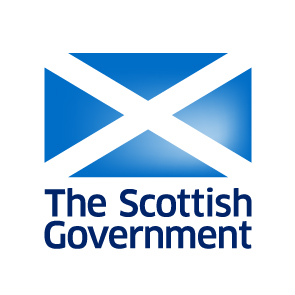 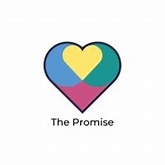 KEEPING THE PROMISE
Gavin Henderson
Deputy Director Keeping The Promise
Scottish Government
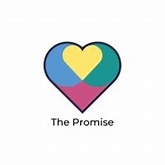 KEEPING THE PROMISE
Who are we Keeping The Promise to:


Children and their families at the edges of the care system who we want to support to avoid compulsory supervision away from home. We want to keep children at home where that is safe.

 There will be children who require to be in the care system living away from home for their safety – they should have a childhood in care which is loving, caring and compassionate.

Children in care should be supported to successfully transition to the adult world.

Society in Scotland should recognise and take account of the experience of adults with Care Experience
We recognise the context for children and their families continues to evolve – especially in relation to poverty
ThePromiseTeam@gov.scot
KEEPING THE PROMISE
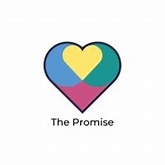 What could the system look like after we Keep The Promise
By keeping more families together, the number of children and young people on compulsory measures of supervision away from home could be reduced by 2030 – leading to significant reduction in care-experienced population over time.

For those who need to be part of the care system, the system will give them love, compassion and consistency. 
Children and their families will be better supported through whole family support. 
The balance of our spend between prevention and chronic intervention switched. Families that need help get it early - before crisis point. 

Reduction in care experienced-related poor outcomes including poverty, homelessness, substance misuse, poor health including mental health, offending, school exclusion, educational attainment and low employability.

Increased consistency in service provision across the country and the workforce will be valued, informed, respected and supported.
ThePromiseTeam@gov.scot
Our National Context
The Promise Tells Us

Children living in the 10% most deprived areas of Scotland are 20 times more likely to become care experienced than those in the 10% least deprived

Care experienced children:
1.5 times more likely to have anxiety at 16
2.5 more likely to be excluded from school at 16
1.5 more likely to have unauthorised absence from school at 16
Almost 2 times as likely to moderately use drugs at 16

Care experienced adults:
2 times more likely to have no educational qualifications
1.5 times as likely to have financial difficulties
Almost twice as likely to have poor health
2 times as likely to have experienced homelessness
3 times as likely to not have a full-time job at 26
1.5 times more likely to experience multiple disadvantage (homelessness, substances use, mental health or offending)
14,946 children in Scotland were Looked After or on the Child Protection Register – 1.5% of Scotland’s under 18population (National SWS - July 2021)
2,104 children were on the Child Protection Register
There are an estimated 250,000 to 350,000 people in Scotland with experience of care. 
1/4 of the adult prison population indicated that during their up-bringing they had been in care. Around 40% of young people in custody report that they have been in care
In 2019-20, there was an average of 76 young people in secure care
Currently 3 16/17 year olds in Polmont
Estimated costs to public purse (figures from The Promise):
£942M for ‘care system’
£198M for universal services associated with ‘care system
£875M in meeting needs of care experienced as a result of care system failure
£732M in lost income tax/NI from lower incomes of care experienced
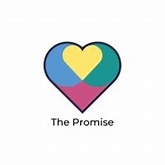 KEEPING THE PROMISE
CONTEXT

2016	 First Minister announces Independent review of the Care System

2017		Independent Care Review, led by Fiona Duncan – heard over 5,500 experiences over half of 		which were children and young people with experience of the care system.

Feb 2020  ‘The Promise’ was published – Scottish Government accepts findings and cross-party 			    support to Keep The Promise by 2030.

2021 	‘The Promise Scotland’ is established. It publishes Plan 21-24 and Change Programme One 	setting out the actions it expects to see and challenging the progress made to date

PfG 2021   Scottish Government announces £500m Whole Family Wellbeing Fund to deliver a key 		    aspect of The Promise alongside a series of other Promise-related measures

March 2022 Scottish Government publishes Promise Implementation Plan
ThePromiseTeam@gov.scot
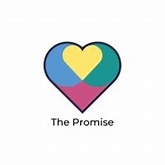 KEEPING THE PROMISE
Scottish Government PROMISE IMPLEMENTATION PLAN

A statement of Scottish Government commitments and actions to Keep The Promise 

“This Implementation Plan is therefore presented as a partner document to The Promise, Plan 21-24 and Change Programme One.  It is how and what we will do, within our power as the Scottish Government, to Keep The Promise. 

It’s scope is broad and connects a wide range of cross policy activities that impact the lives of young people and families with experience of the Care System – 26 Directorates across Scottish Government have input

The Implementation Plan was published on 30 March 2022.
A Good Childhood 
Whole Family Support  
Creating the Right Scaffolding
Building Capacity
ThePromiseTeam@gov.scot
KEEPING THE PROMISE
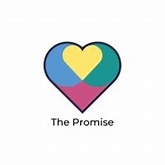 The Implementation Plan is set out in 2 Parts – the How and the What
	- Routemap – How we will work as SG to Keep The Promise
	- Plan – collection of actions and commitments that we will take

The Routemap identifies out 5 Principles of how we will deliver:

We will consistently embed The Promise across all of our policy, legislation and funding interventions.

We will build person centred services in line with GIRFEC and continue to recognise that our care experienced children, young people and families are diverse and all have different needs.

We will do more to hear the voices of our care experienced children, young people, adults and families, making sure they are at the heart of the work we do and the decisions we make, to Keep The Promise.

We will work with everyone we need to in order to deliver change at national and local level.

As we emerge from the pandemic, we will progress a step change in how we deliver the transformational change demanded by The Promise, and is expected by our children, young people, adults and families.
ThePromiseTeam@gov.scot
KEEPING THE PROMISE
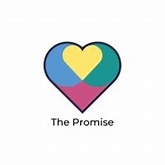 COMMITMENTS
Includes a number of commitments and actions – all contribute in different ways; independently and collectively
Supporting families to stay together where it is safe to do so
Ensuring the right support is available at the right time
Supporting a shift from reaction to prevention

Including

£500m Whole Family Wellbeing Fund - £50m in 2022-23
Introducing a Care experienced grant for 16-25 year olds with care experience
Setting a Scottish Recommended Allowance for foster and kinship care
End the placement of 16 and 17 year olds in Young Offenders Institutions without delay. 
Work with the Promise Scotland and CoSLA to build an evidence base to understand the best governance, financial arrangements and models of care to assess how we best Keep The Promise (i.e. in context of NCS).
Take forward a redesign of the Children's Hearings System. 
Support The Promise Scotland to develop a blueprint for the creation and control of, and access to, information about care experienced people which will empower people to decide who and when key information about them is made available.
Support The Promise Scotland to scope a national lifelong advocacy service for care-experienced people and their families. 
Promise Bill in year 5 to make any legislative changes required to Keep The Promise including on children hearing redesign.
Co-chair a new group ‘The Promise Collective’ with The Promise Scotland and COSLA to co-ordinate the work across the system to ensure a joined up approach to delivery and improvement.
ThePromiseTeam@gov.scot
KEEPING THE PROMISE
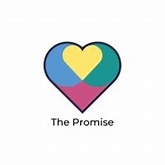 Only through policy and financial alignment will we shift the balance of investment in families from crisis management towards prevention.
KEY INTERDEPENDENCIES

1.	Agreement and timing on National Care Service and decision regard Children’s Services and youth Justice
	
Child Poverty Delivery Action Plan shared outcomes for children and young people. Correlation between care 	experienced and poverty and disadvantage. 

3.	COVID-19 Recovery Strategy overarching ambition must lead transformational change including Keeping The Promise  – lessons; 	impacts; recovery and opportunity

4.	Health, Justice and Education must integrate recommendations of The Promise and 	ensure that outcomes for care experienced 	children, young people and families are improved 
16/17 year olds in Polmont
Professor Muir review – Education Reform
Trauma Informed workforce

Cross Portfolio Funding to realign spend to shift from reactive to prevention.
Ambition that, from 2030, we will be investing at least 5% of all community-based health and social care spend in preventative whole family support measures. At current levels of investment we estimate this to be around £500m per year
ThePromiseTeam@gov.scot
KEEPING THE PROMISE
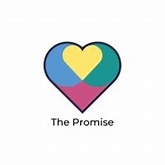 Next steps: an agreed theory of change, set of data and Monitoring Progress
The Promise and Plan 21-24 set out the aims for this programme very clearly. 

They identify the solutions in some cases, and in others it identifies lead organisations to take forward work.

Scottish Government, Local Authorities and The Promise Scotland must work together to build a cohesive response to the requirement of The Promise. We must be one team.

We know we are all being asked for data – sometimes multiple times. The time is now to agree the data and information we will use to measure how we are keeping The Promise and how that will be regularly collected (and collected once). 

User voice must be part of the process for agreeing a framework for measuring whether we are keeping The Promise
ThePromiseTeam@gov.scot